Nagy László: Adjon az Isten
Készítette: Pakayné Péter Krisztina
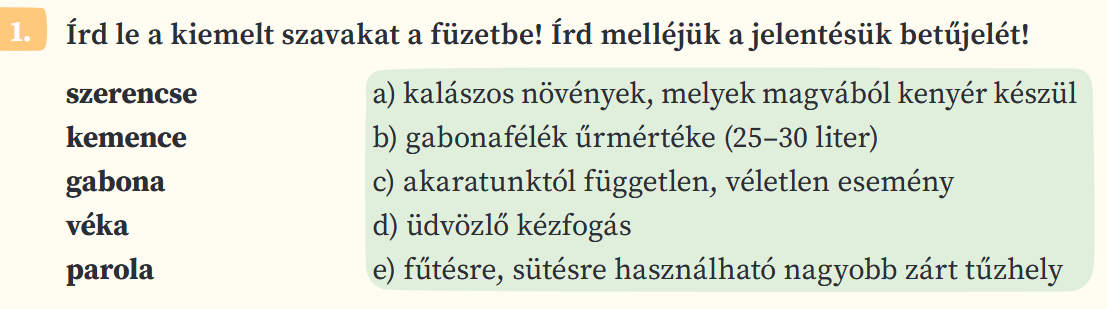 c,
e,
a,
b,
d,
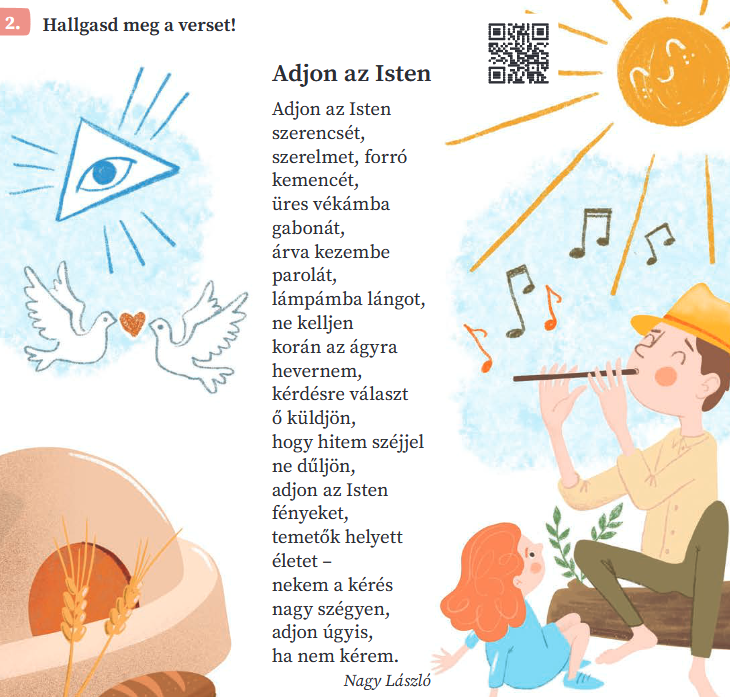 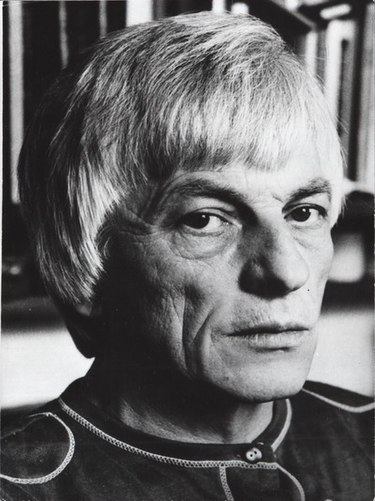 Nagy László (Felsőiszkáz, 1925. július 17. – Budapest, 1978. január 30.) Kossuth-díjas magyar költő, műfordító, grafikus, a Digitális Irodalmi Akadémia posztumusz tagja. Pályája kezdetén F. Nagy László néven jegyezte publikációit.
https://www.nkp.hu/media/megtekint/65493552546?fbclid=IwY2xjawHkliRleHRuA2FlbQIxMAABHXE-UgjSRTwuQCMh6jr-SI9ABd3oIFGJT_MB2Umzan_i_0pJWqB5ngdDqg_aem_6GsPrvnAiJhlWJWBTiGcXQ
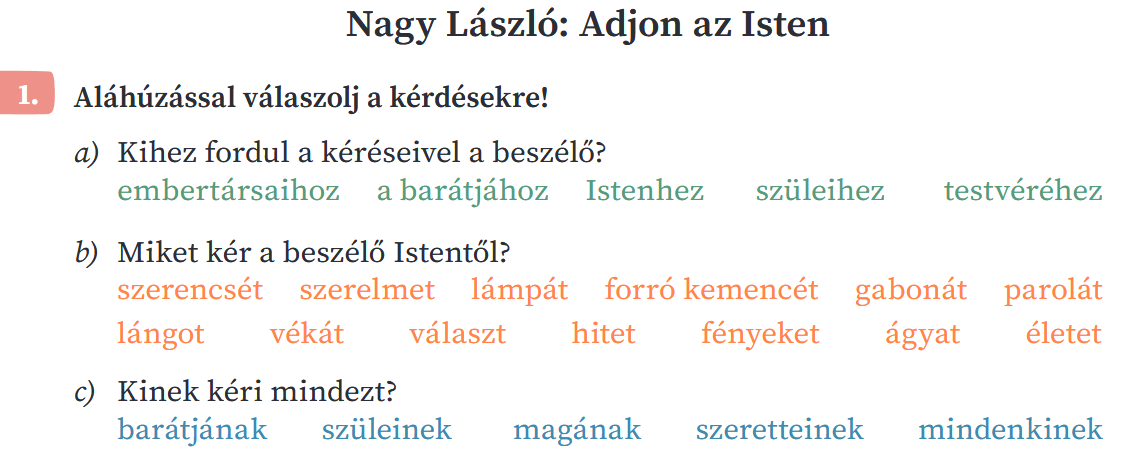 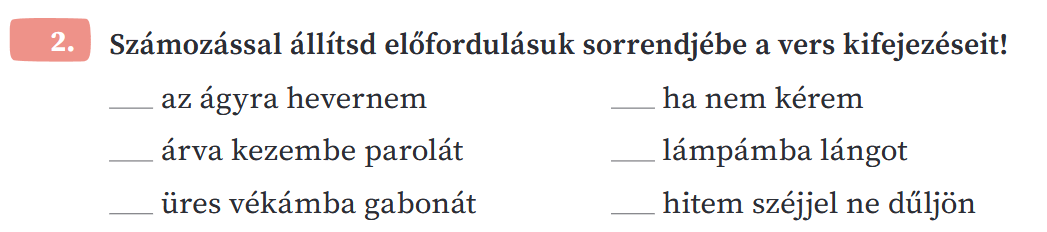 6.
4.
3.
2.
5.
1.
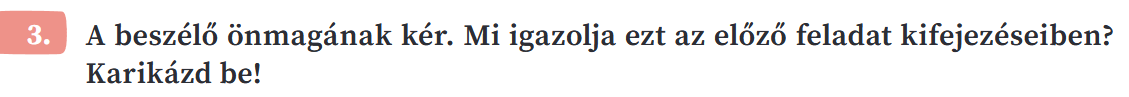 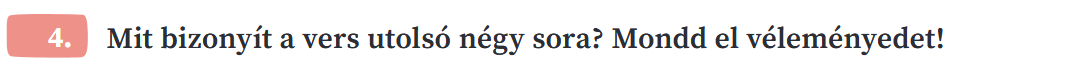 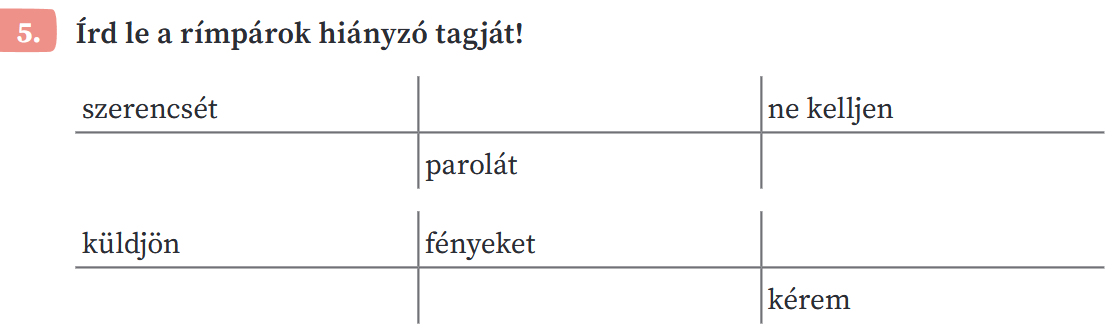 gabonát
hevernem
kemencét
szégyen
dűljön
életet
A szélsziporka egy szabadvers. 
Rövid, kötött szerkezetű szabadon alkotott versforma, bármely tanítási mozzanatban kiválóan alkalmazható a nyelvi kreativitás fejlesztésére.
Az első sorba kerül a vers témája (egy szó), melyet leggyakrabban a pedagógus a szövegfeldolgozáshoz kapcsolva ad meg.  
A verssorok tartalmazzák az elbeszélő fogalmazás legfontosabb elemeit (szereplő, helyszín, időpont, esemény).
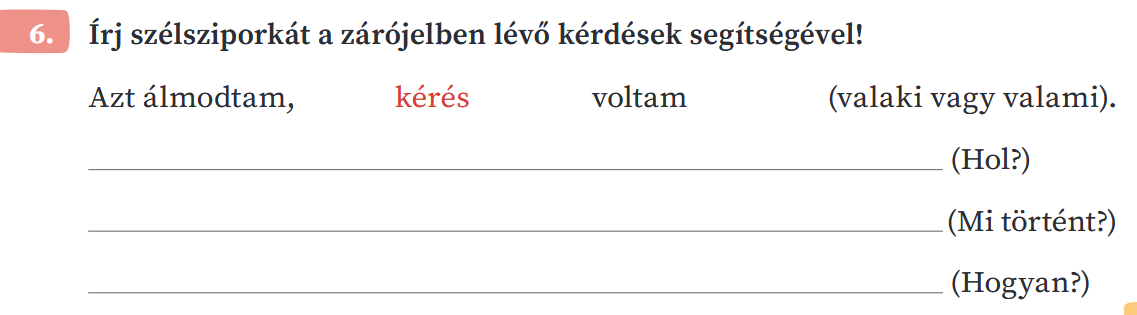 Kányádi Sándor: Új esztendő
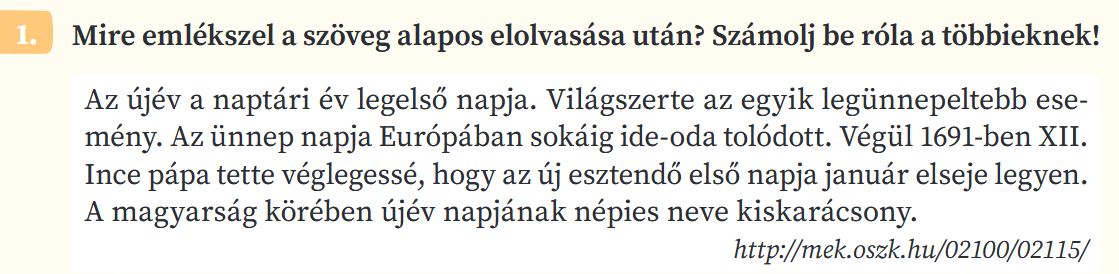 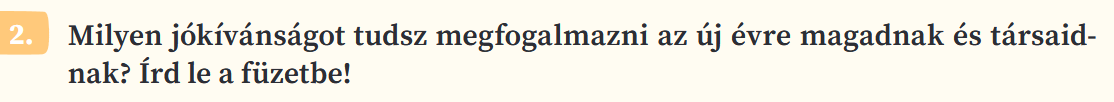 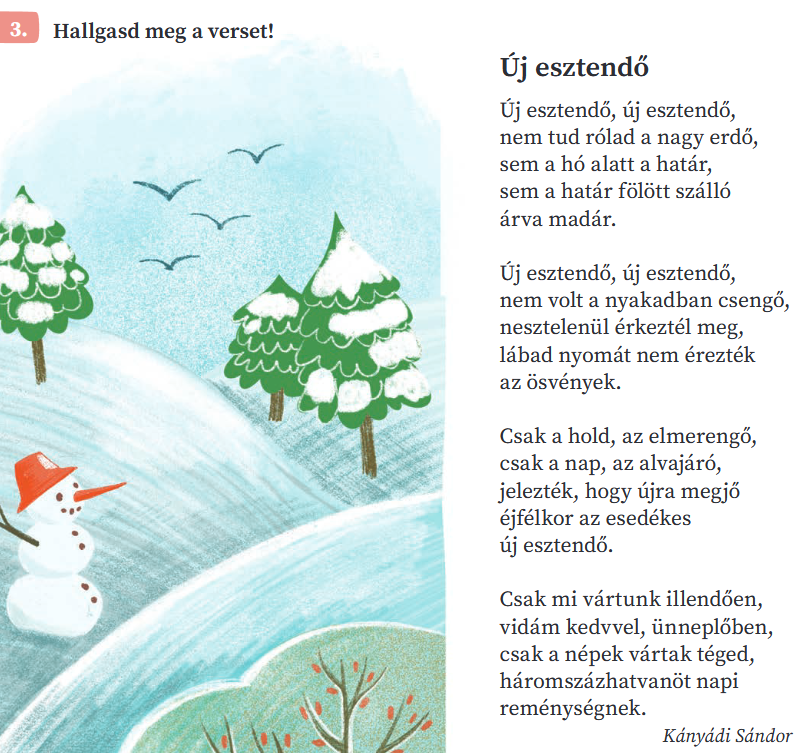 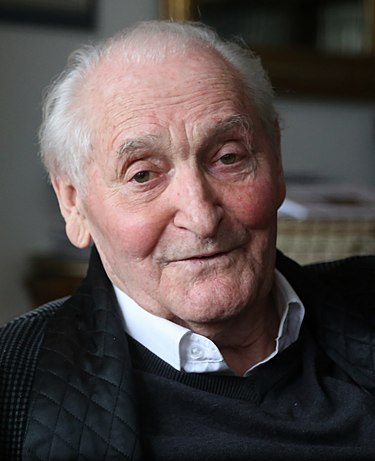 Kányádi Sándor a Nemzet Művésze címmel kitüntetett, Kossuth-díjas erdélyi magyar költő, a Digitális Irodalmi Akadémia alapító tagja, a Magyar Művészeti Akadémia rendes tagja. Írói álneve Kónya Gábor. Wikipédia
Született: 1929. május 10., Porumbeni, Románia
Meghalt: 2018. június 20., Budapest
https://www.youtube.com/watch?v=KQY02VymKmI
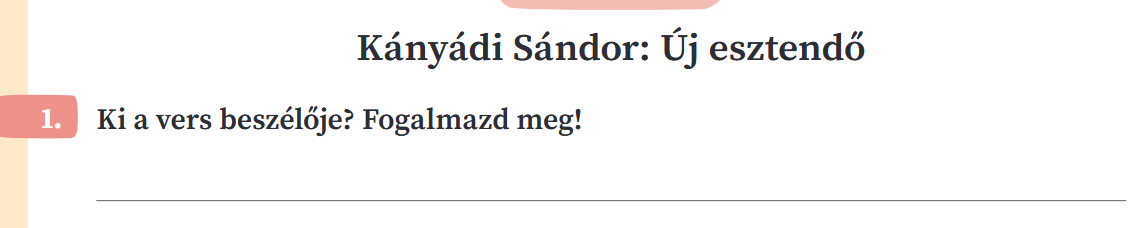 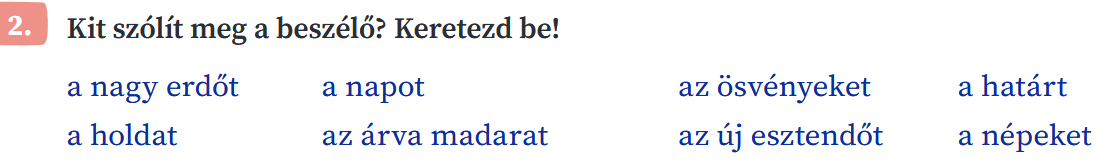 kétszer
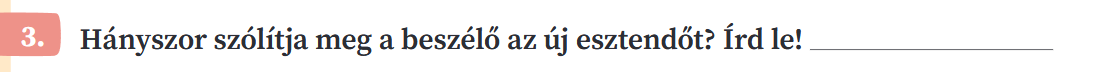 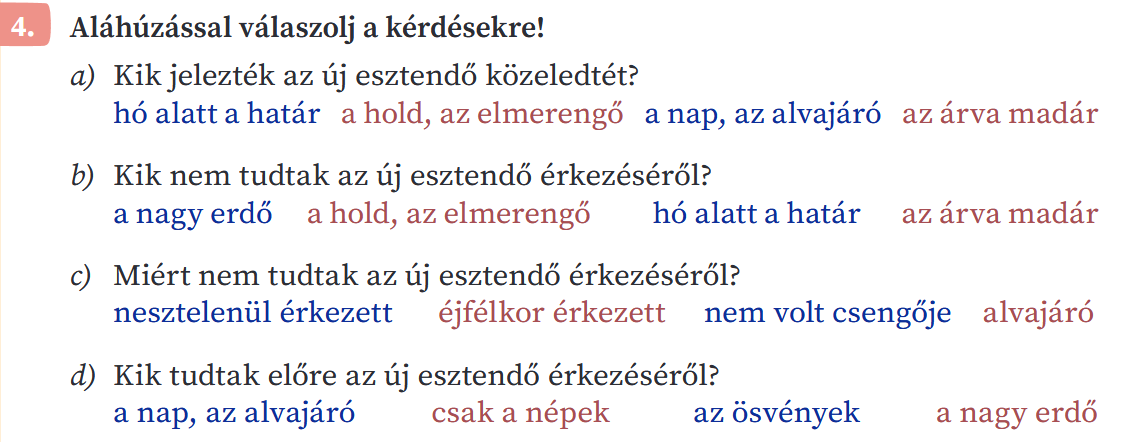 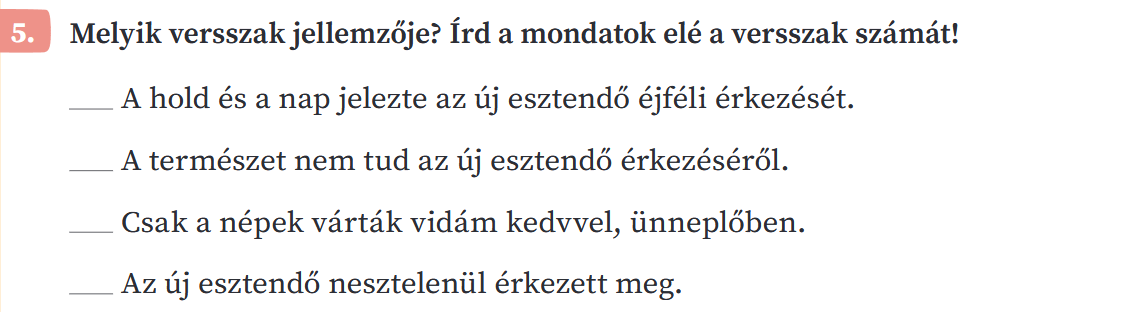 3.
1.
4.
2.
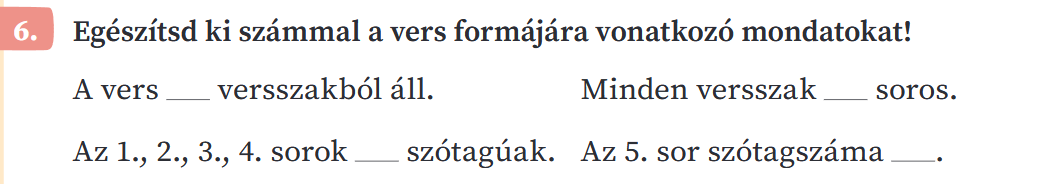 5
4
8
4
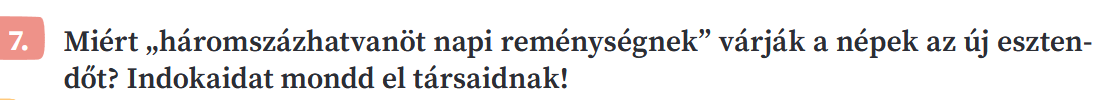 BOLDOG, BÉKÉS ÚJ ÉVET KÍVÁNOK!
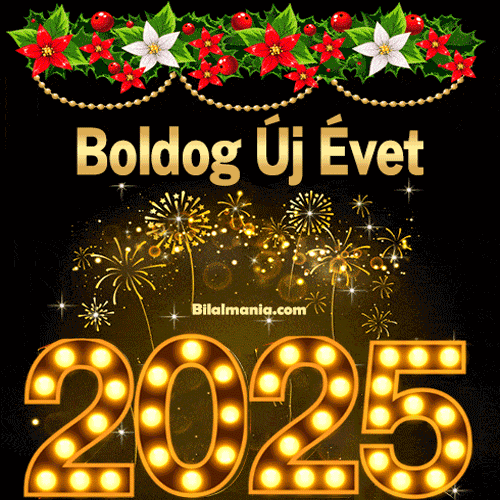 https://www.youtube.com/watch?v=to5Hec0bbsI